ИСТОРИЯ ИГРУШКИ
Самая древняя из всех игрушек – это кукла.
У древних народов куклы
Изготавливали из простых материалов – дерева, глины, соломы и ткани.
Кукла «Стригушка» сделана			 из стриженной травы 			             Куклы             «Свертки»             сделаны                    из свернутой        ткани.
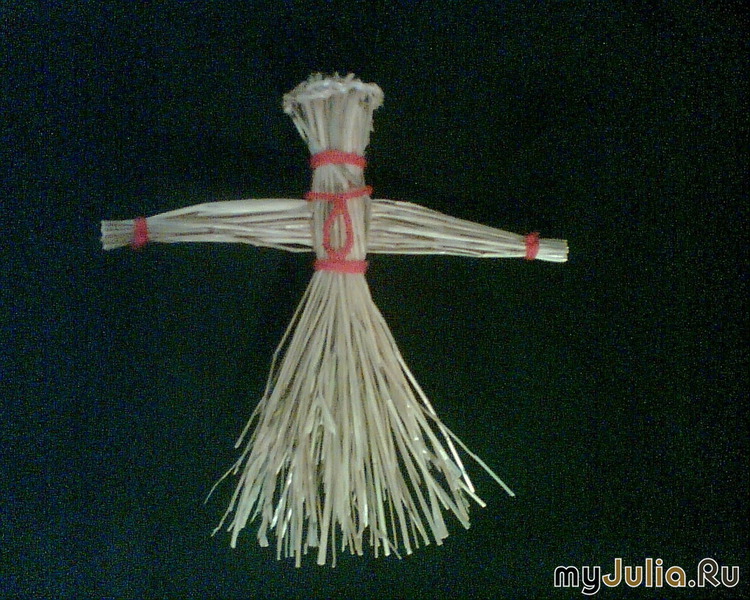 Деревянные игрушкиделали двигающимися.																									Глиняные игрушки                    				раскрашивали.
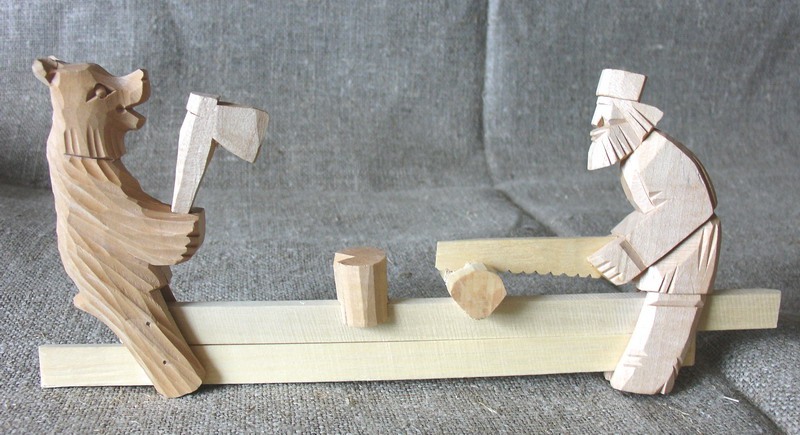 Игрушечных дел мастер принимал заказы на игрушки.
Красивые наряды для кукол девочки шили сами.
В современном мире игрушки делают на огромных фабриках.
С историей развития игрушки можно познакомиться в музее.